ZAMAN YÖNETİMİ
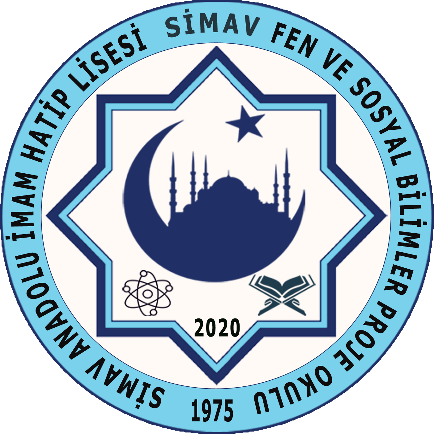 ZAMAN NEDİR???
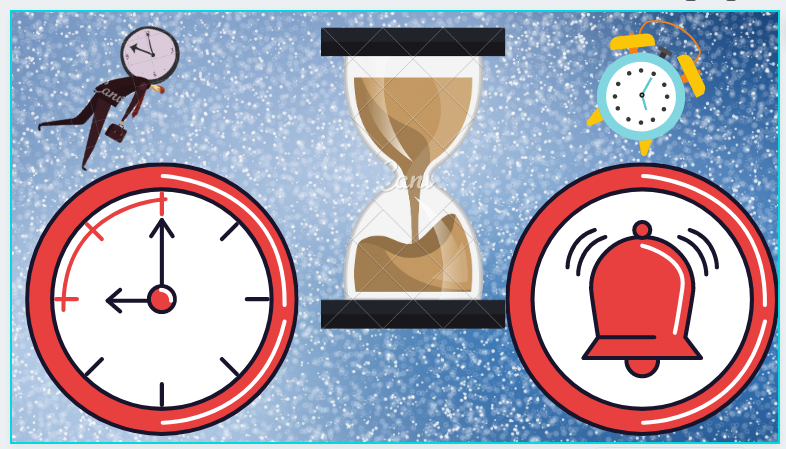 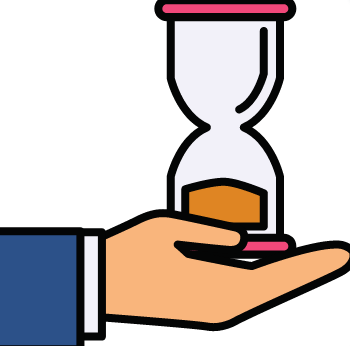 Zaman; bize verilen sürenin tamamıdır.
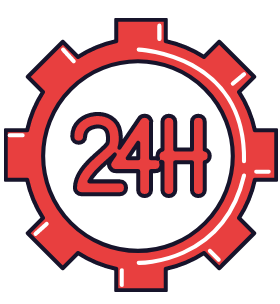 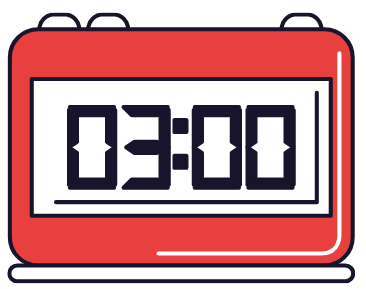 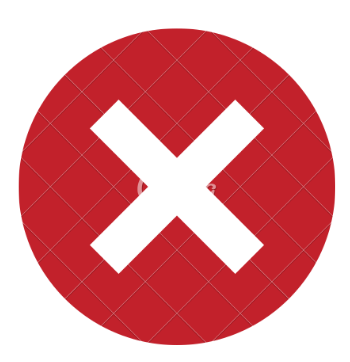 Geri döndürülemez
Yerine Konulamaz
Depolanamaz
Satın alınamaz
Çoğaltılamaz
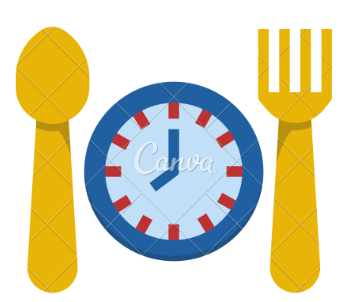 SADECE TÜKETİLİR.
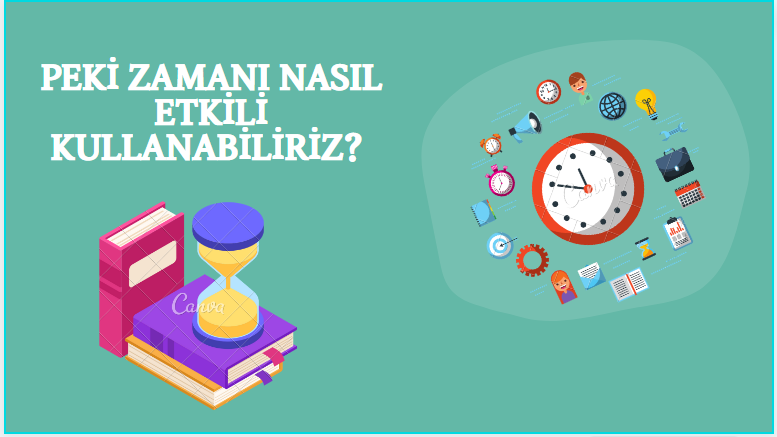 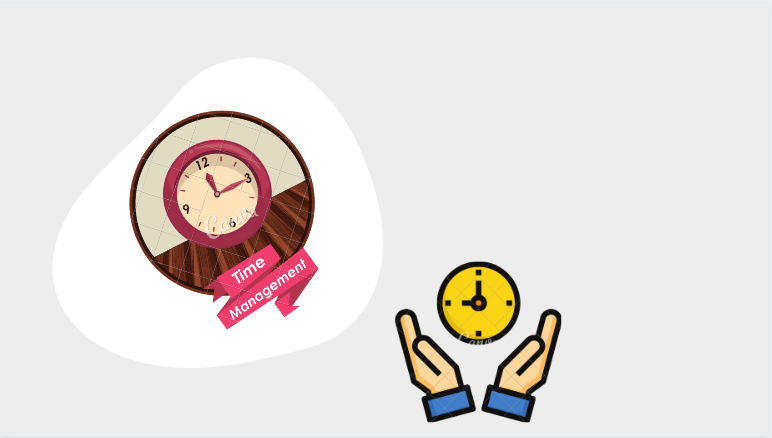 ZAMAN YÖNETİMİ
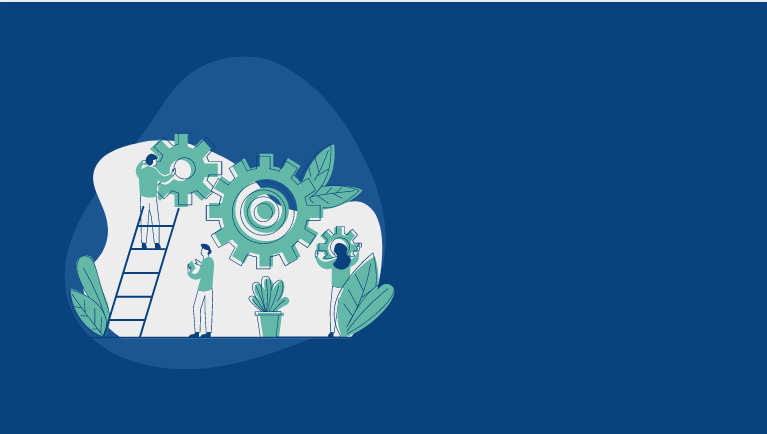 Zaman yönetimi;  zamanı mümkün olduğunca etkili ve verimli kullanma sistemidir.
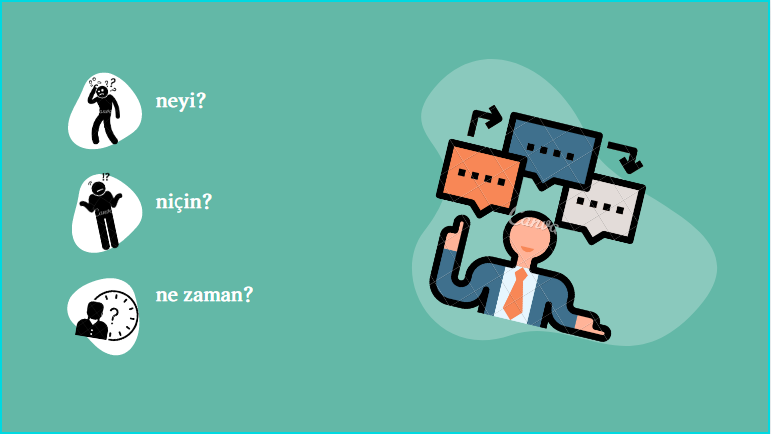 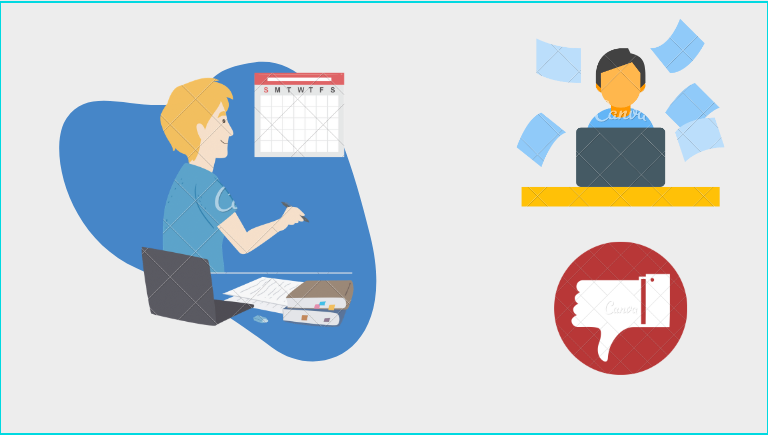 Zaman Yönetimi daha çok çalışmak değil daha etkin ve daha akıllıca çalışmaktır.
ZAMAN YÖNETİMİNİN AVANTAJLARI
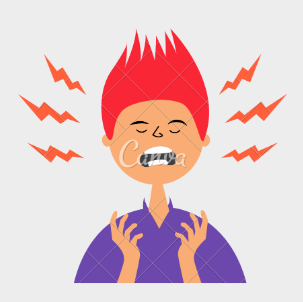 Stresi azaltır.



	Size daha fazla zaman verir.

Hedeflerinize ulaşmanıza yardımcı olur.



Daha az erteleme yapmanıza yardımcı olur.
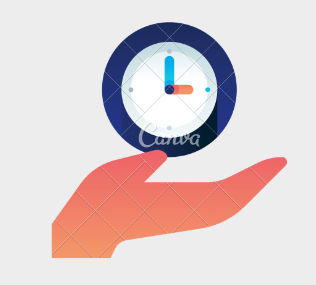 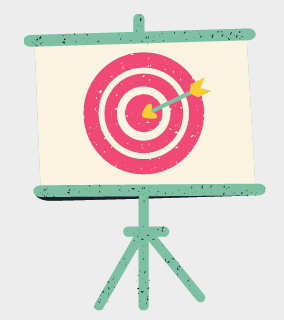 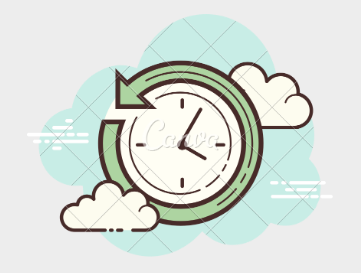 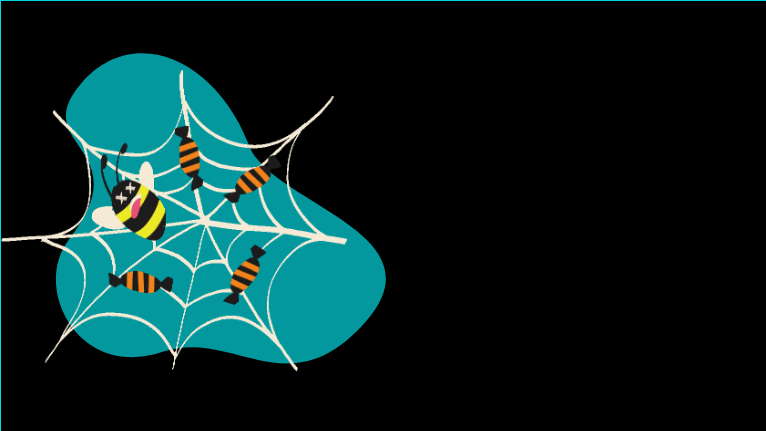 ZAMAN TUZAKLARI
f
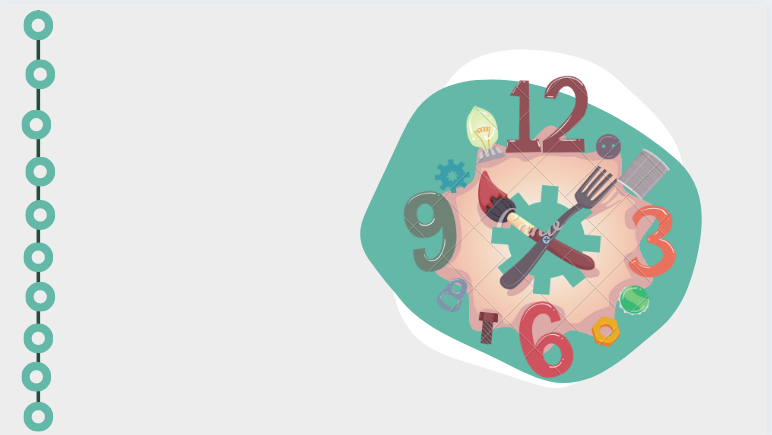 1) Öncelikleri belirleyememek ve sıralayamamak
2) Erteleme ve oyalama
3) Hayır diyememek
4) Mükemmelliyetçilik
5) Kendine aşırı güven veya güvensizlik
6) Dağınık masa
7) Kararsızlık
8) Özdisiplin yokluğu
9) Beklenmeyen ziyaretçi
10) Teknoloji
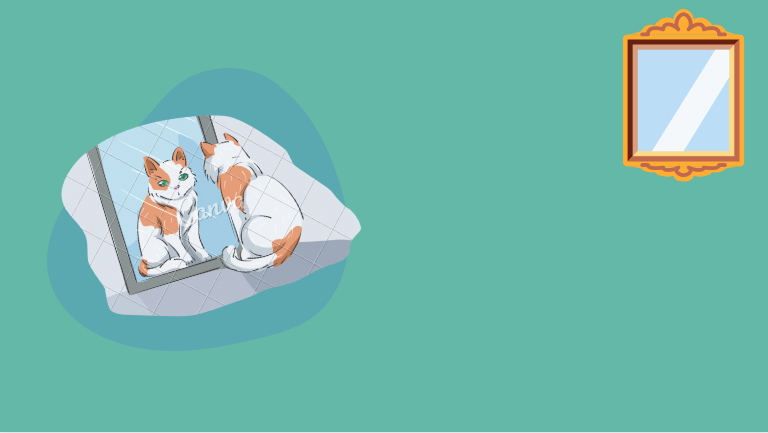 Kendini tanımak
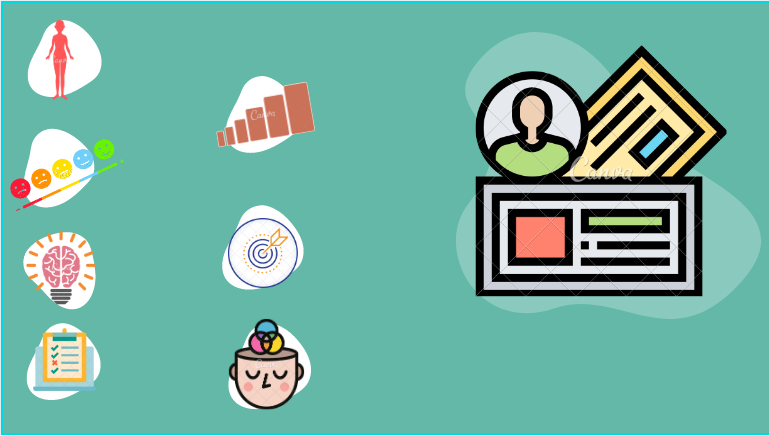 Fiziksel özelliklerini,
Güçlü ve zayıf yönlerini,
Duygularını,
Amaç ve değerlerini,
Düşüncelerini,
İstek ve gereksinimlerini,
Yeteneklerini ve becerilerini
ZAMAN YÖNETİMİ BECERİLERİ
1) Hedeflerinizi belirleyin
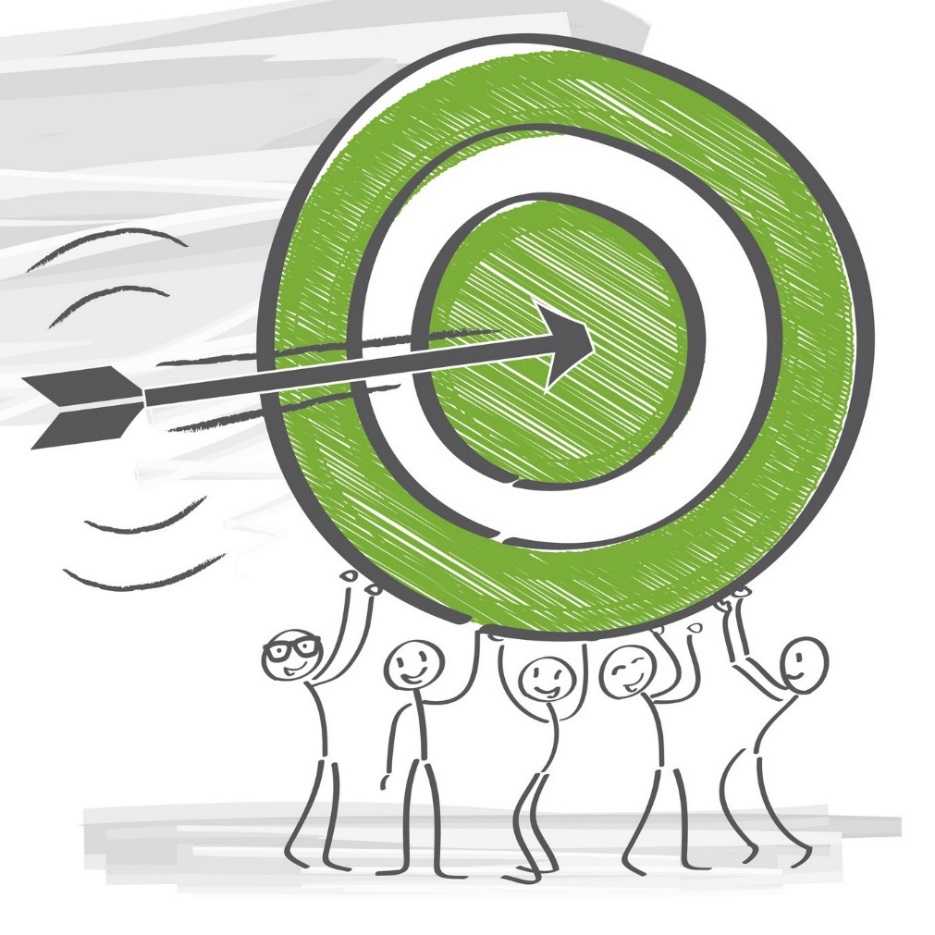 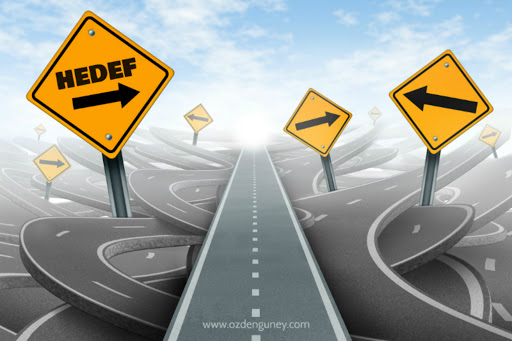 Örnek: LGS’de 450 almak veya şu liseyi kazanmak
2)Gününüzü planlayın ve organize edin
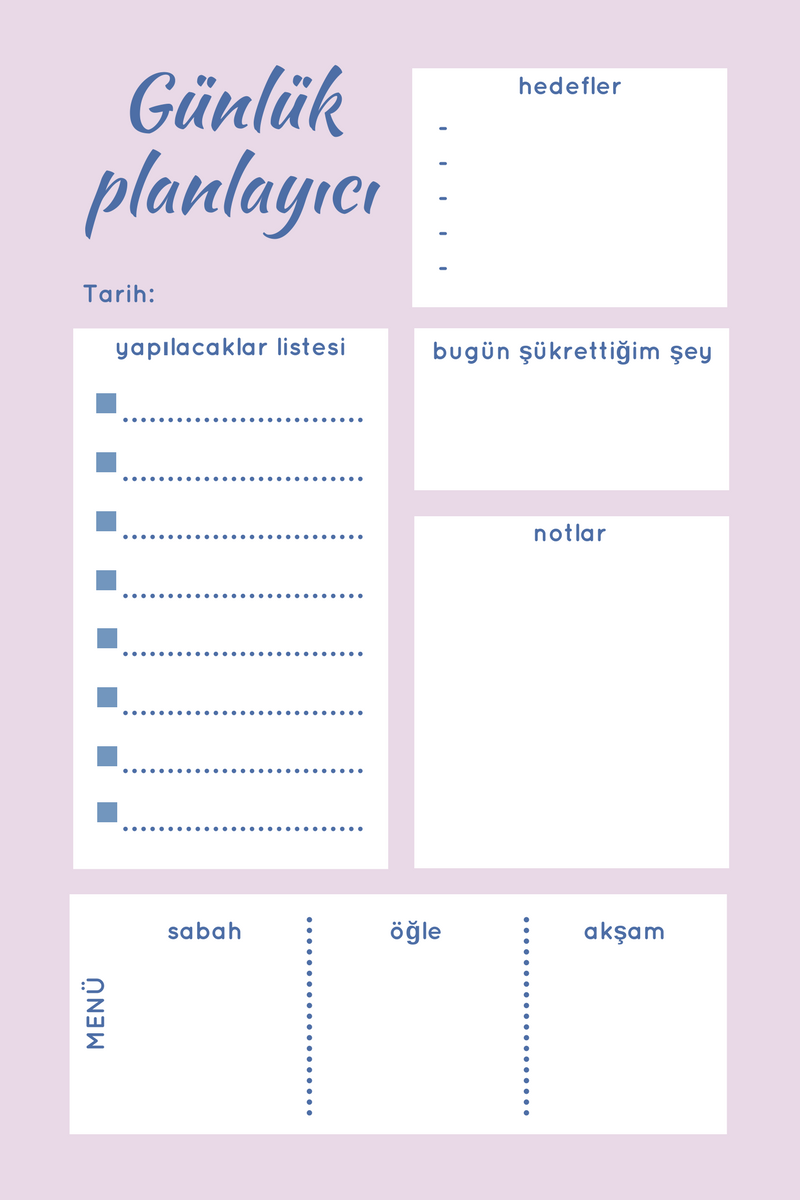 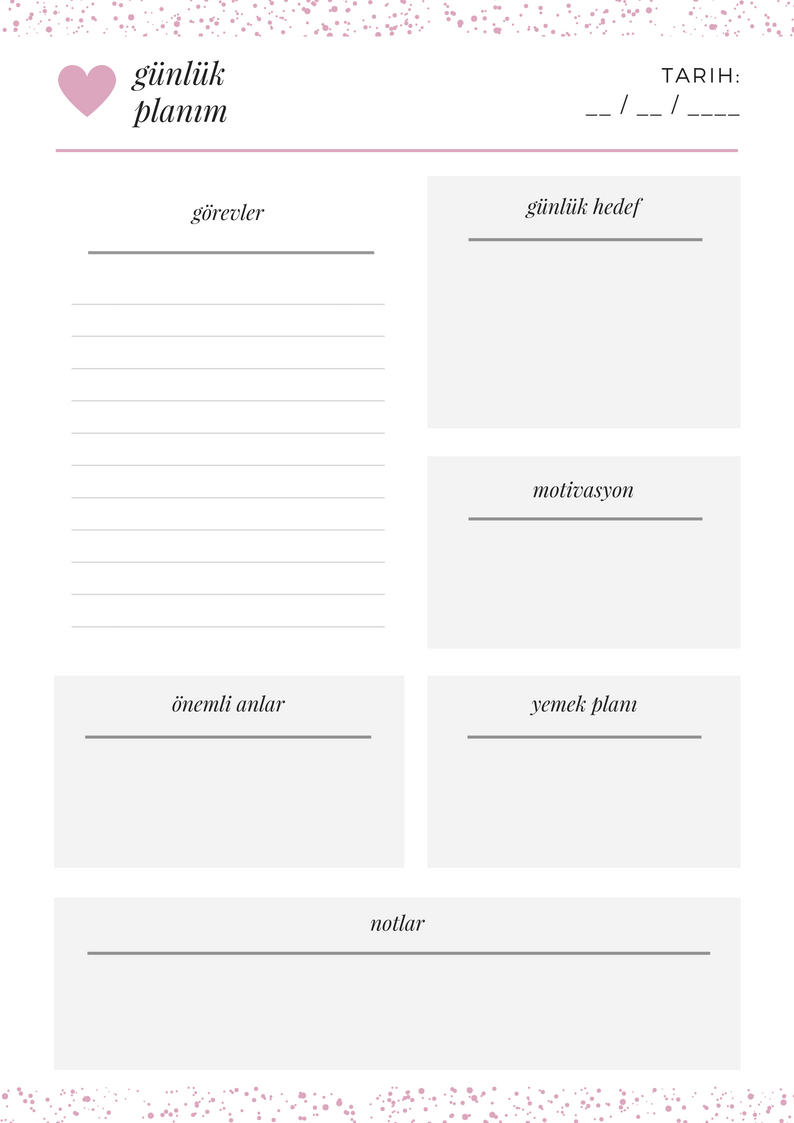 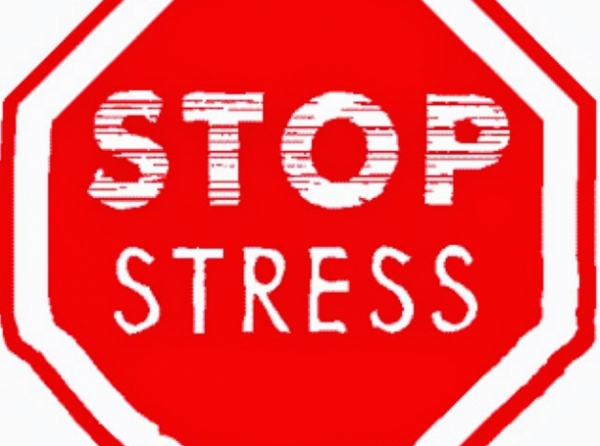 3)Stresinizi yönetin
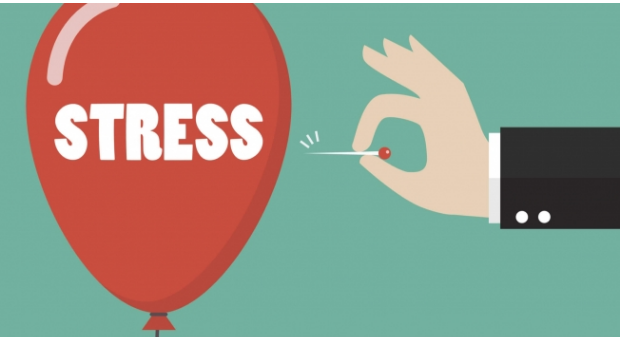 4)Dikkat dağıtıcı unsurlardan kaçının
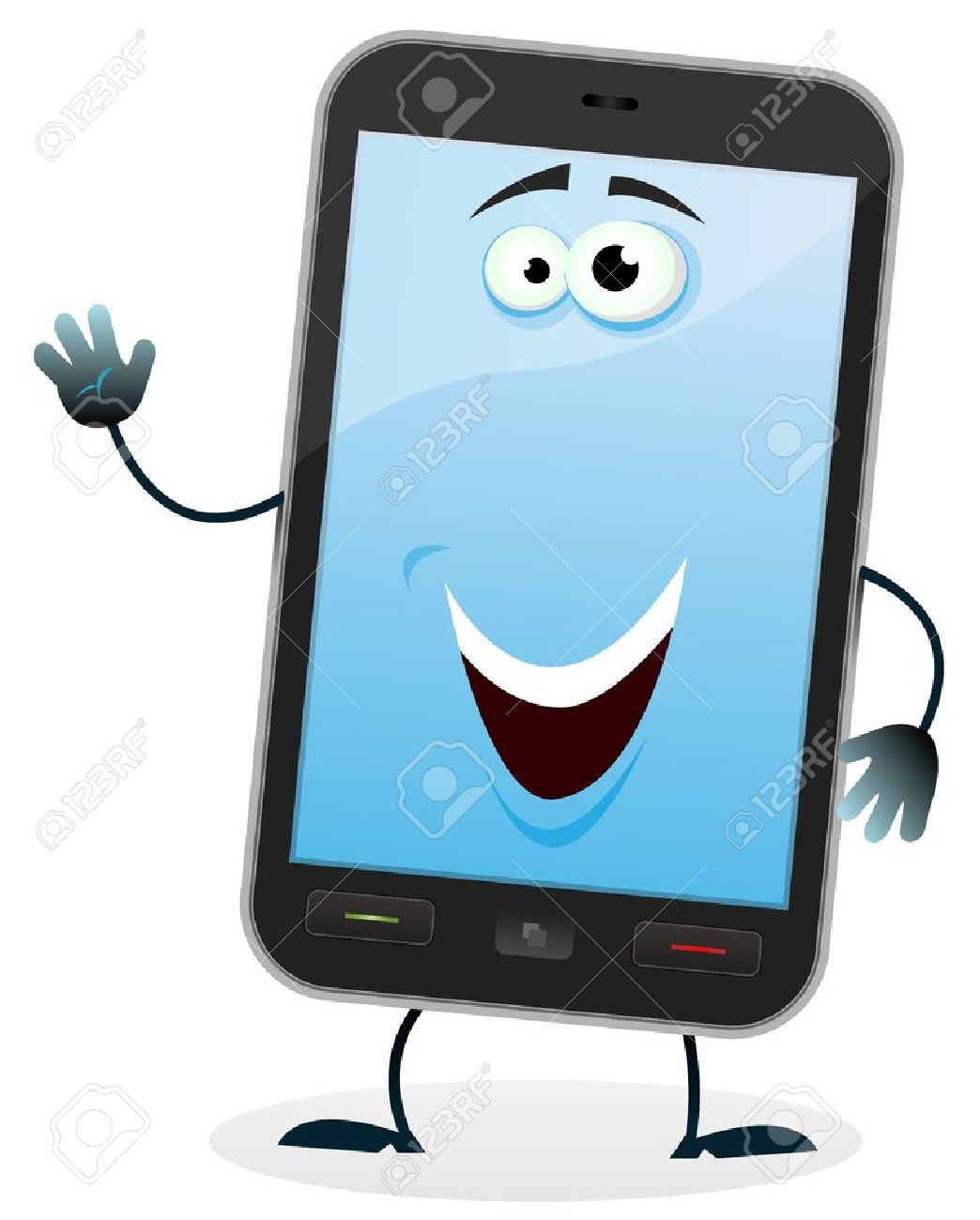 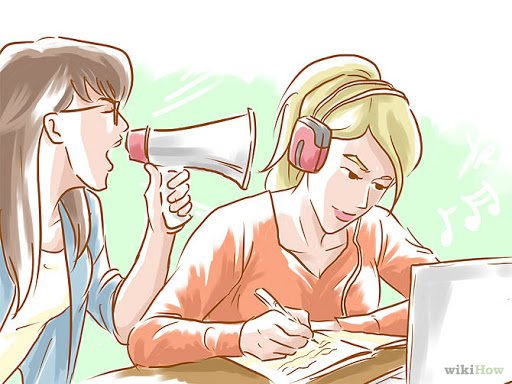 5)Hayır deyin
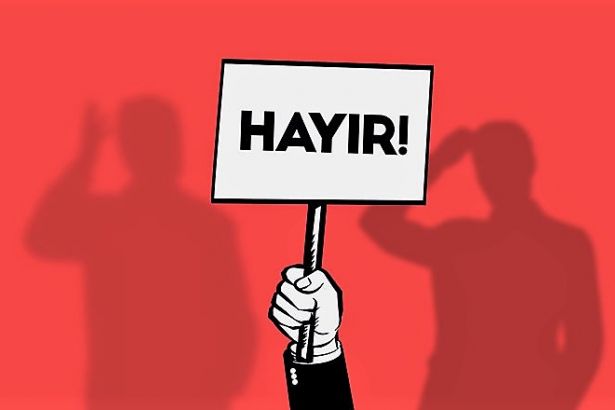 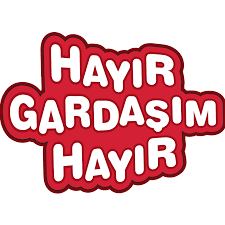 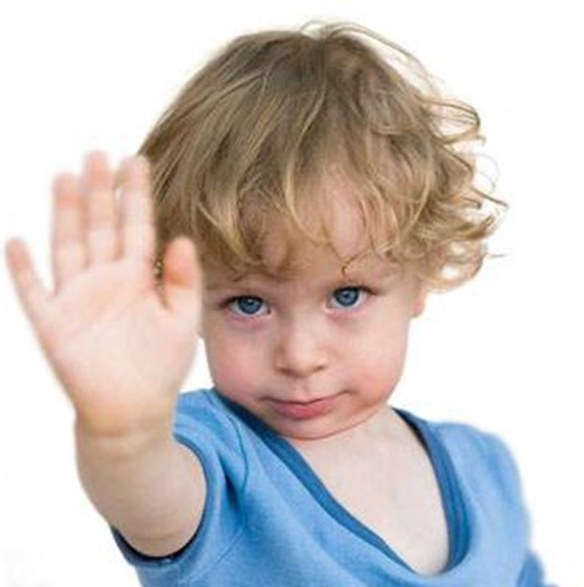 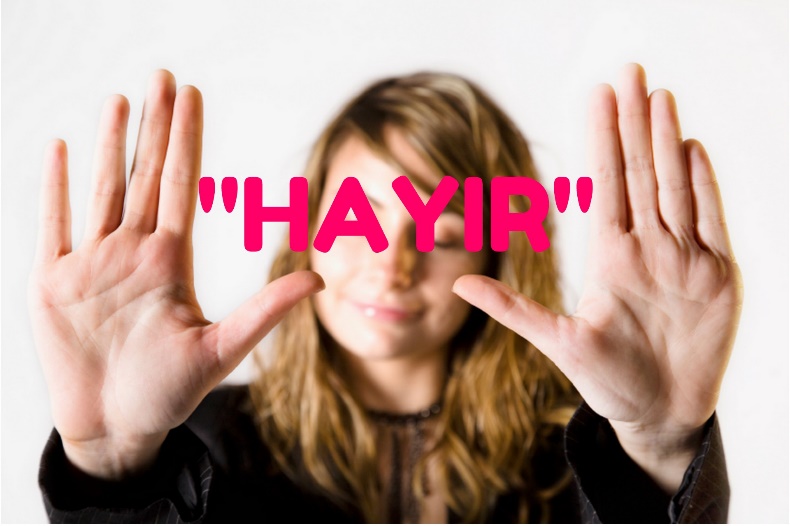 6)Ertelemeyi önleyin
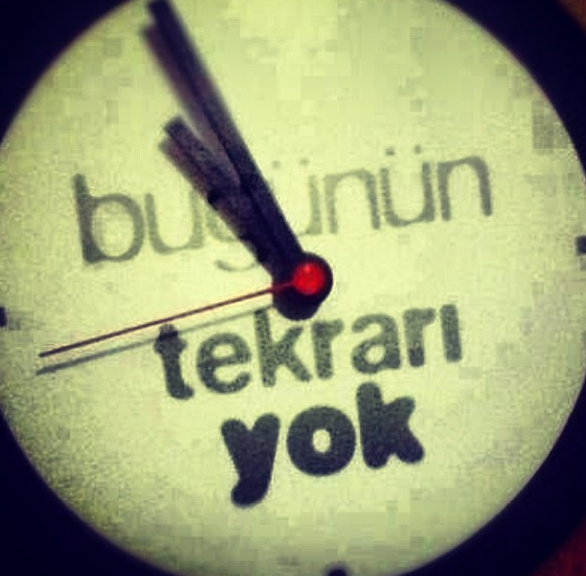 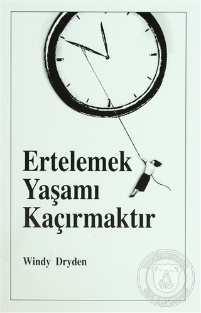 7)Öncelikli görevlerinizi belirleyin
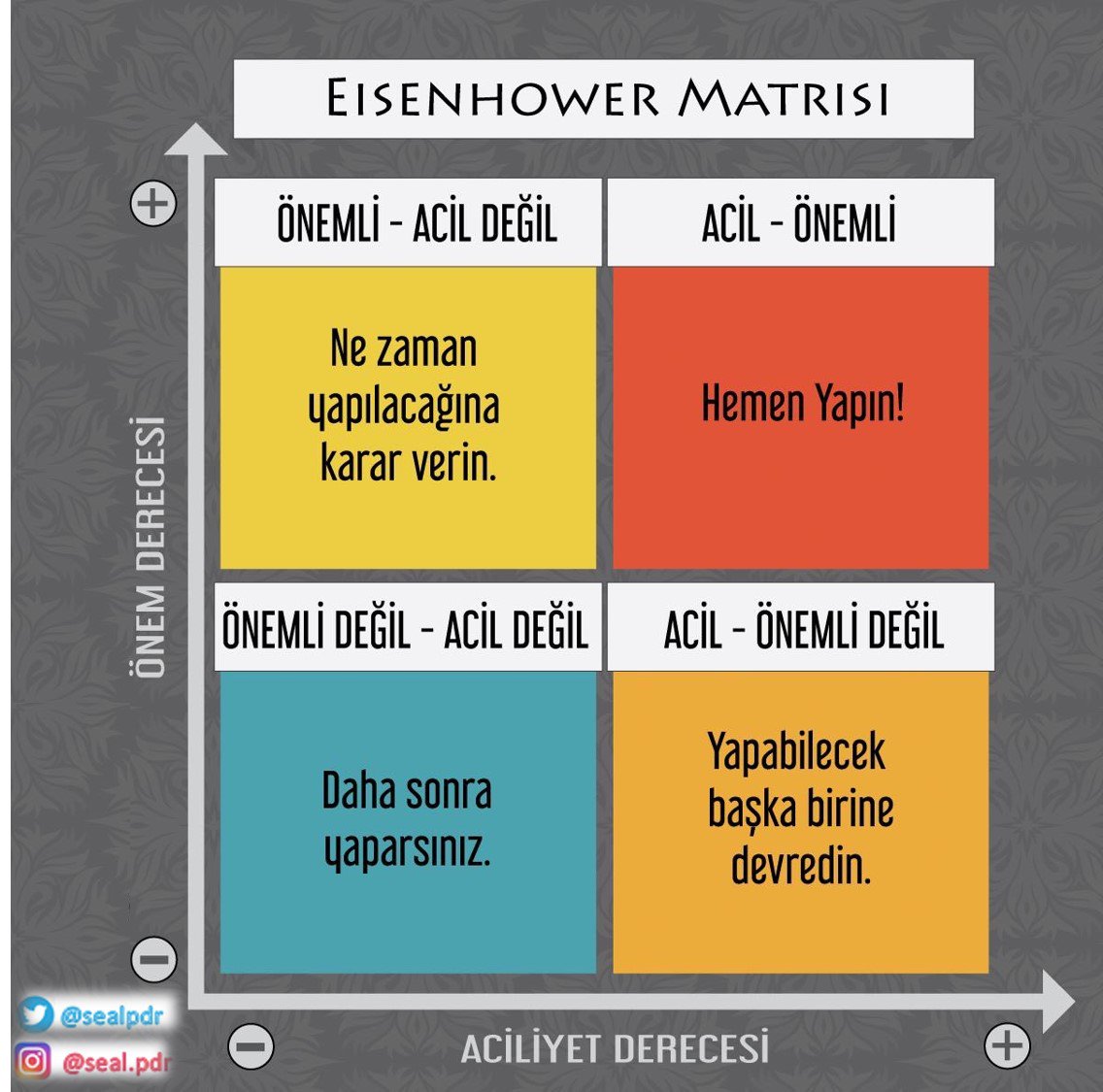 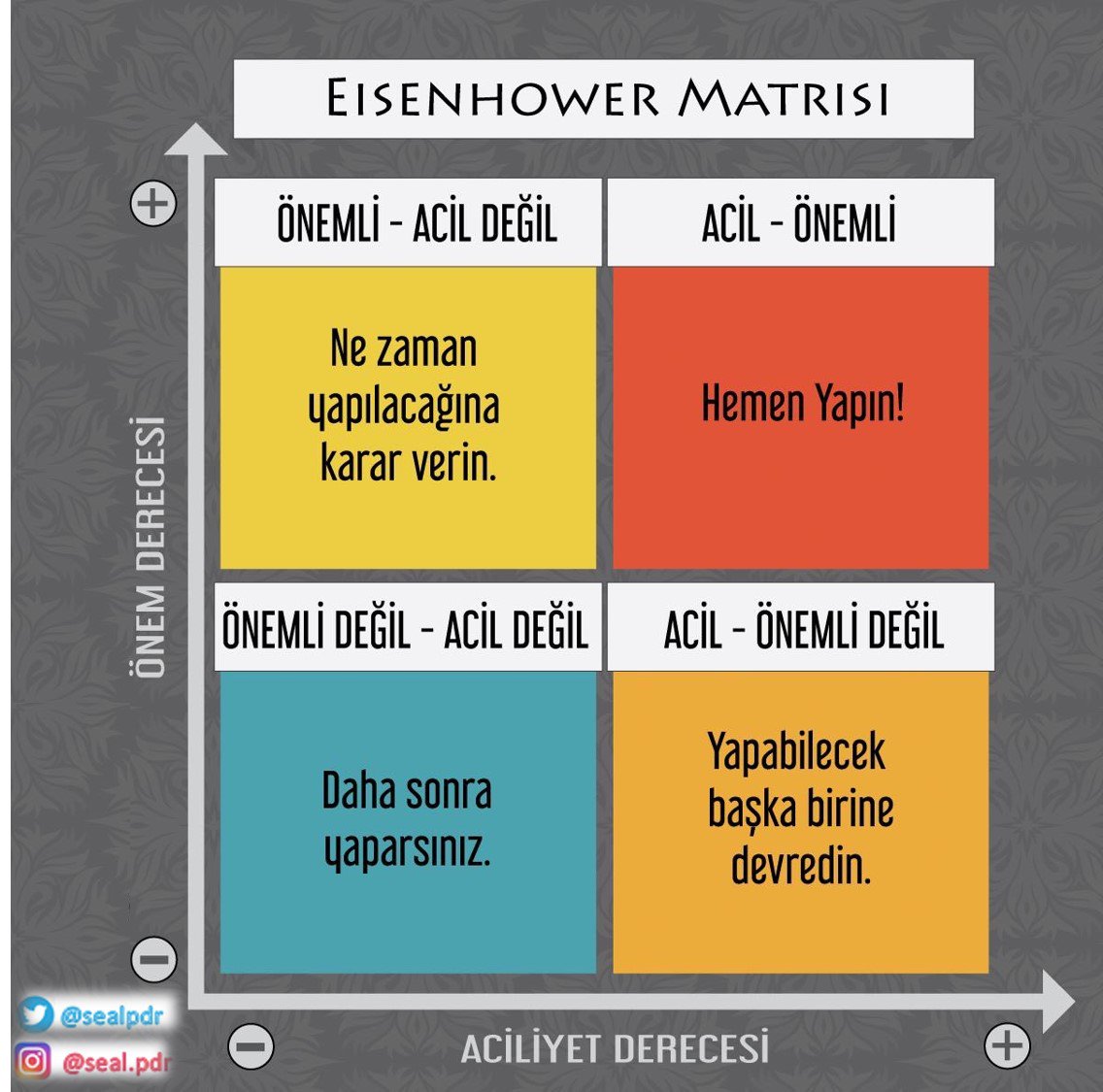 8)Etkin ve hızlı okuma teknikleri geliştirin
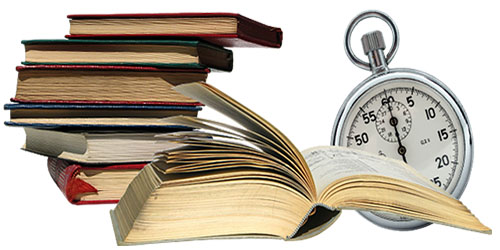 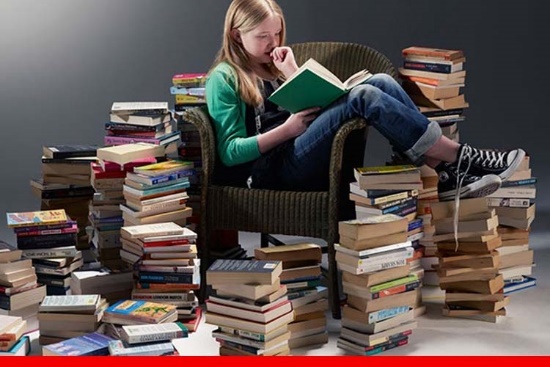 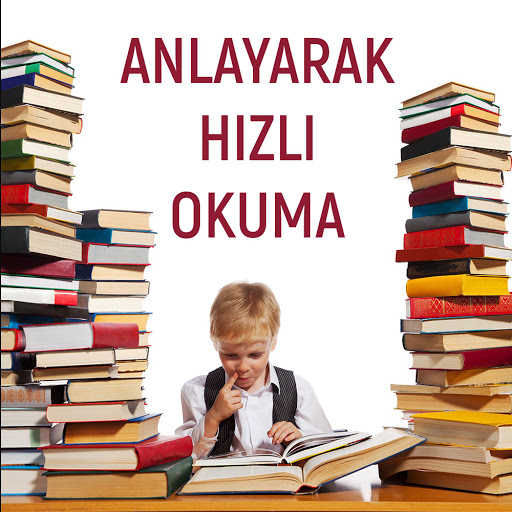 9)Düzenli bir masa oluşturun
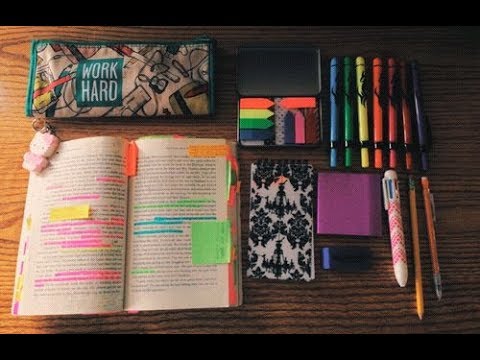 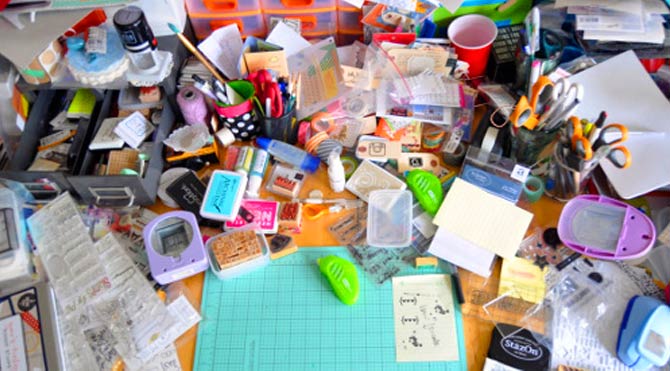 10)Hatırlatma araçları kullanın
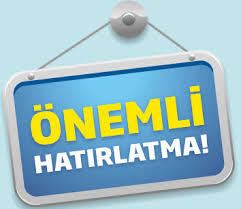 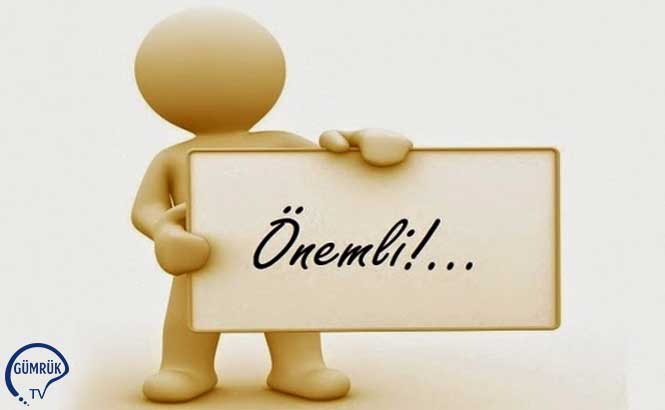 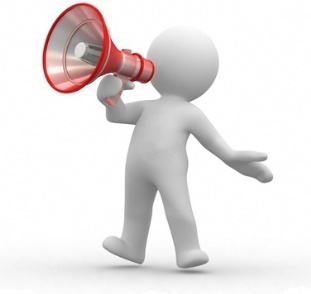 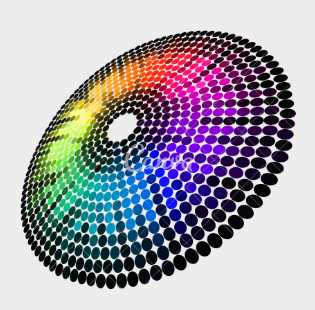 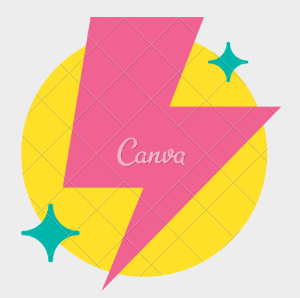 EN İYİ ZAMAN
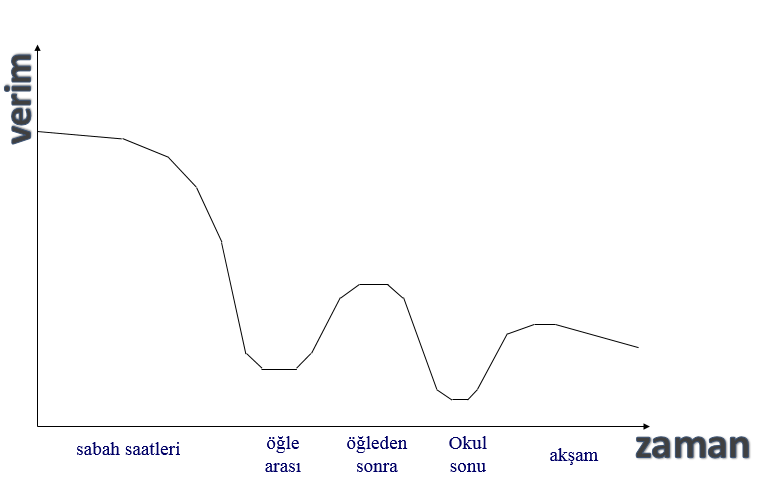 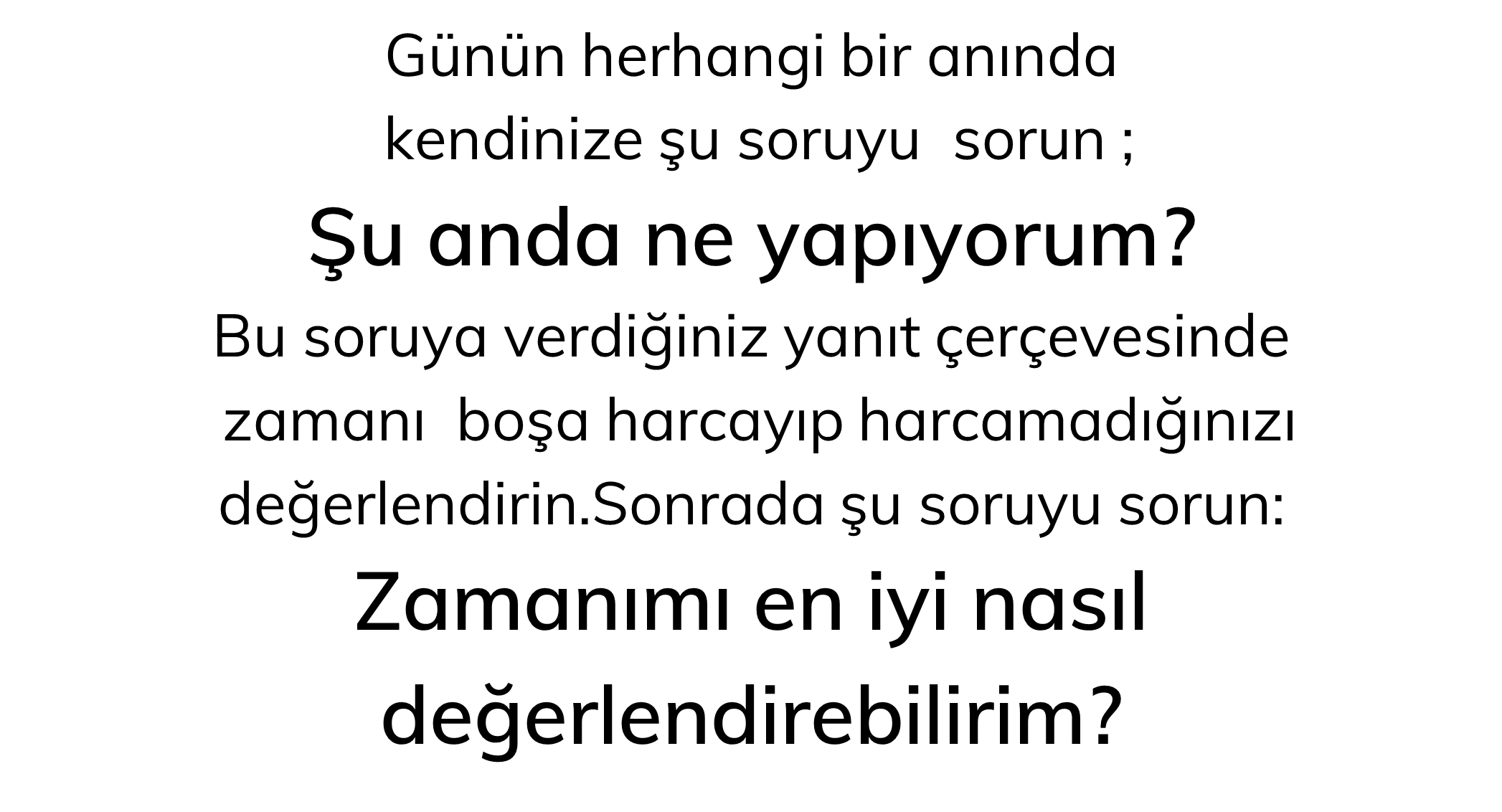 UNUTMAYIN!!!
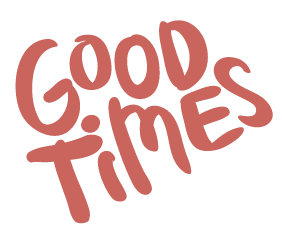 İki insan arasındaki tek fark, sahip oldukları zaman değil, bunu nasıl kullandıklarıdır.
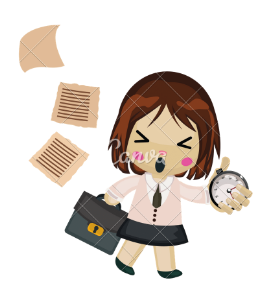 ZAMANIMIZI
ETKİLİ  VE  VERİMLİ
 KULLANABİLMEK ÜMİDİYLE… TEŞEKKÜRLER
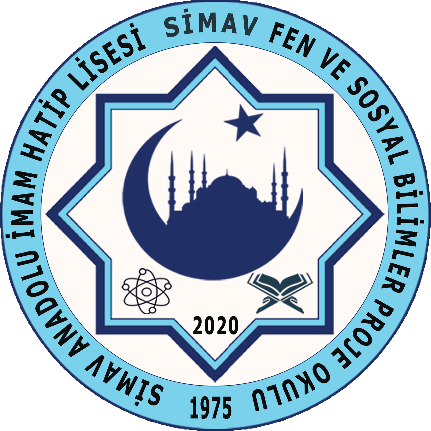